СЛОВО О СЛОВАХ
«Русский язык богат,велик,могуч.Мы живем в   царстве слов,и слова имеют огромную власть над нашей жизнью,мы заколдованы словами»                                                           Н.Бердяев
В «Энциклопедическом словаре юного филолога» говорится : «Слово понадобилось человеку для того, чтобы дать имя всему,что есть в мире , и самому себе. Ведь чтобы о чем-то говорить, надо его как-то назвать, именовать»  Простые слова-названия того,что видим вокруг. Они как этикетки. Такими этикетками увешано все вокруг нас.
Пословицы о словахСердечное слово до сердца доходит.Приветливое слово и железную дверь отопрет.Ласковое слово гнев побеждает.Малое слово большую обиду творит.Слово не воробей, вылетит – не поймаешь.Слово –серебро, молчание – золото.Хромое слово – кривая речь.
«Дерево добрых слов»
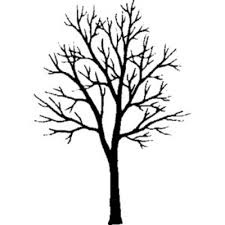 Слова «ссорятся» друг с другом .Почему?Скажу я слово «высоко» А ты ответишь –Скажу я слово «далеко»,А ты ответишь –Скажу тебе я слово «трус»,Ответишь ты-                                                                       Теперь «начало» я скажу,Ну отвечай…
«Не имей сто рублей,а имей сто друзей»1.конкурс «Скороговорки»2. конкурс «Загадки»3.конкурс «Искусство общения»4.конкурс  «Комплименты»5.конкурс «Викторина пословиц»
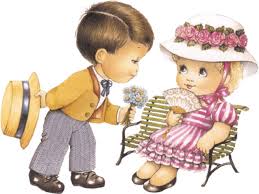 Соедени пословицы
От учтивых слов
Доброму слову
Как аукнется
Каков голосок ,
Рана от сабли заживает
Ласковые слова
От пустого слова
Доброе слово человеку –
Кстати промолчишь,
Доброе слово опускает саблю,
травинка не зеленеет.
язык не отсохнет
слаще меда.
так и откликнется.
таков и отголосок.
что большое слово молвишь
рана от слова - нет.
доброе слово режет сталь.
что дождь в засуху.
и кошка рада
Добрые слова –это цветы человеческой души.                                             И не скупитесь раздавать эти прекрасные цветы окружающим
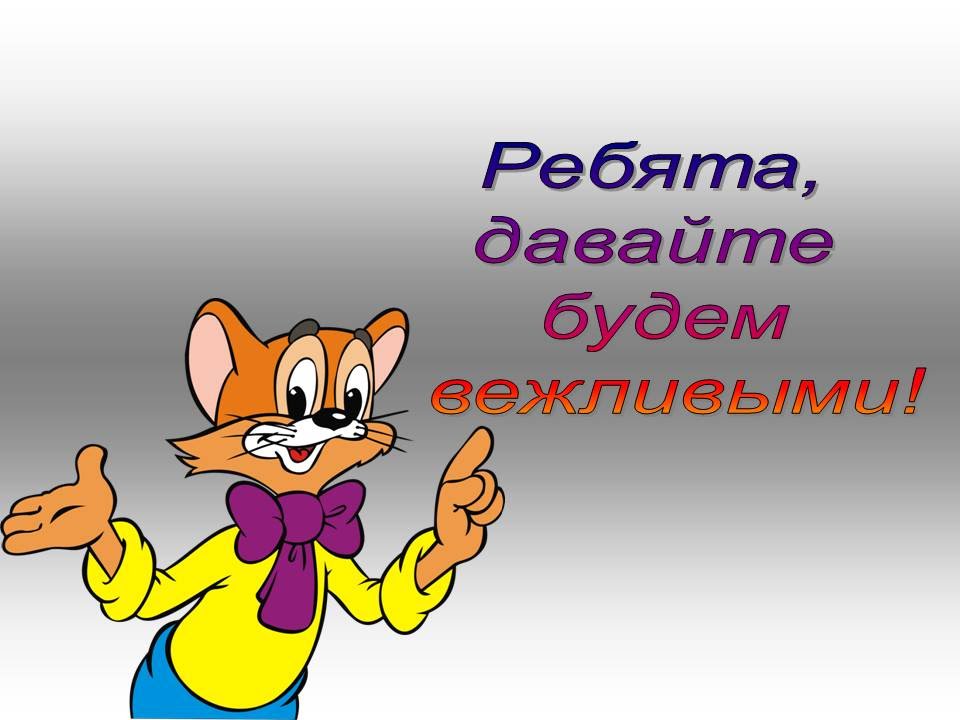